Secretaria de Transparência e Prevenção da Corrupção
Patricia Audi
Secretária de Transparência e Prevenção da Corrupção
Brasília, 3 de julho de 2015
Núcleos de Ação de Prevenção – NAPs (Unidades Regionais da CGU)
Transparência e Acesso à Informação
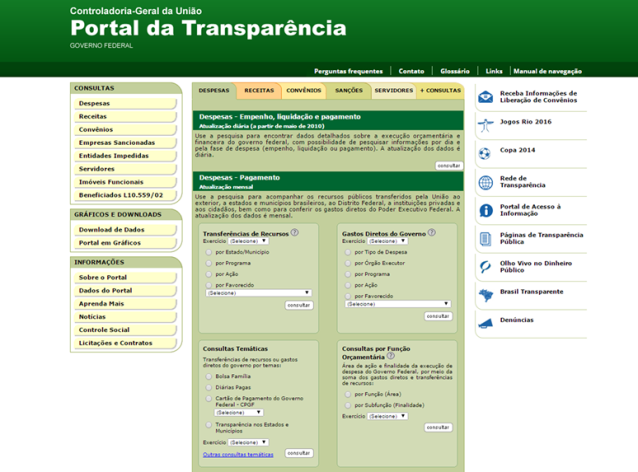 Portal da Transparência
Informações transversais sobre gastos, receitas e servidores públicos
15 MILHÕES DE VISITAS E 150 MILHÕES DE PAGEVIEWS EM 2014

EM 2015, MÉDIA DE 1,3 MILHÃO DE VISITAS/MÊS

RECORDE DE 1.439.877 VISITAS EM MAIO DE 2015
Transparência e Acesso à Informação
Lei de Acesso à Informação
e-SIC
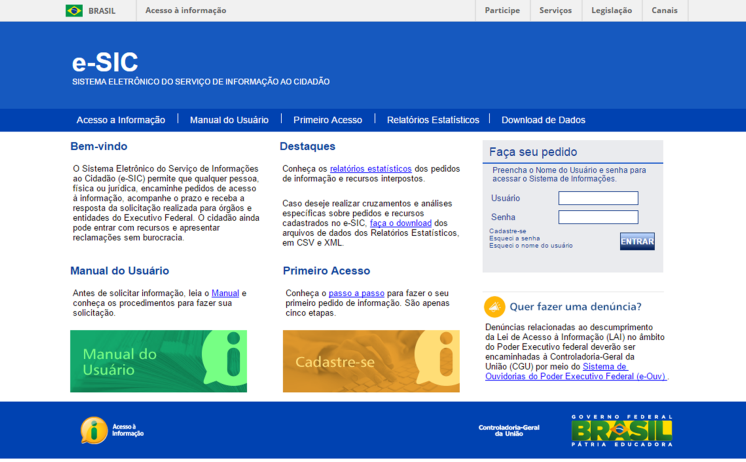 Sistema  para solicitação de informação, acompanhamento de prazo e recebimento de respostas
Transparência e Acesso à Informação
LAI EM NÚMEROS (Maio 12 a Junho 15)
283 MIL PEDIDOS (401 mil perguntas)
98,5% JÁ RESPONDIDOS
157 MIL SOLICITANTES
Em 83% dos Municípios e 100% dos Estados já houve  PELO MENOS 1 PEDIDO ao Governo Federal
+300 ÓRGÃOS, ENTIDADES E EMPRESAS UTILIZANDO O SISTEMA
Brasil Transparente
http://www.cgu.gov.br/brasil-transparente
Brasil Transparente
Adesões ao Programa
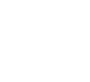 POSIÇÃO: 05/02/2015
Escala Brasil Transparente
Métrica de efetividade da  transparência pública passiva nos estados e municípios brasileiros

Avaliações semestrais

Escopo da primeira avaliação –  
519 entes federativos:
465 municípios (até 50 mil habitantes)
27 capitais (todas) 
26 estados e o Distrito Federal
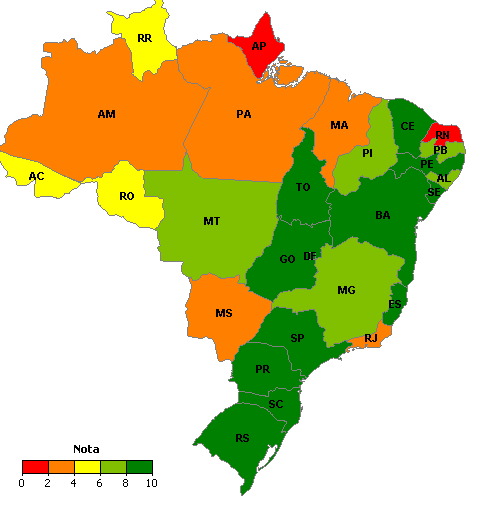 Escala Brasil Transparente
Panorama dos Governos Estaduais
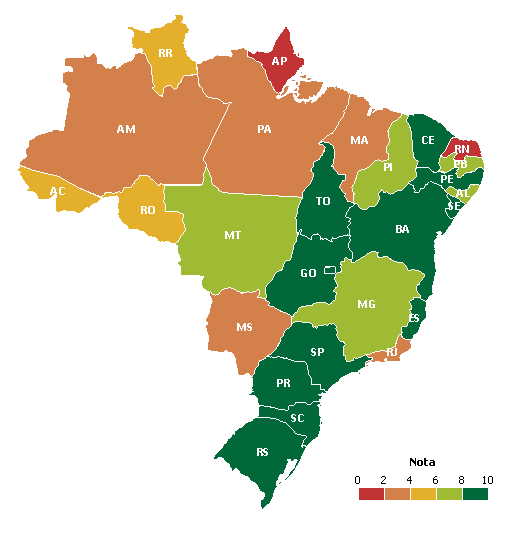 Escala Brasil Transparente
Panorama das Capitais
Escala Brasil Transparente
Panorama do Governo Municipal (TOP 20)
Escala Brasil Transparente
Panorama do Governo Municipal
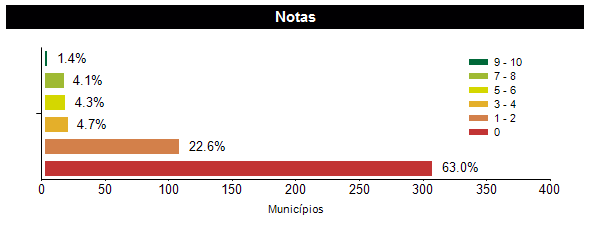 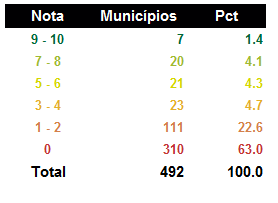 Governo Aberto
Parceria Para Governo Aberto 
Open Government Partnership – OGP

Coordenação do processo de construção e acompanhamento dos Planos Nacionais para Governo Aberto

Elaboração de metodologia coparticipava para construção e acompanhamento dos planos de ação
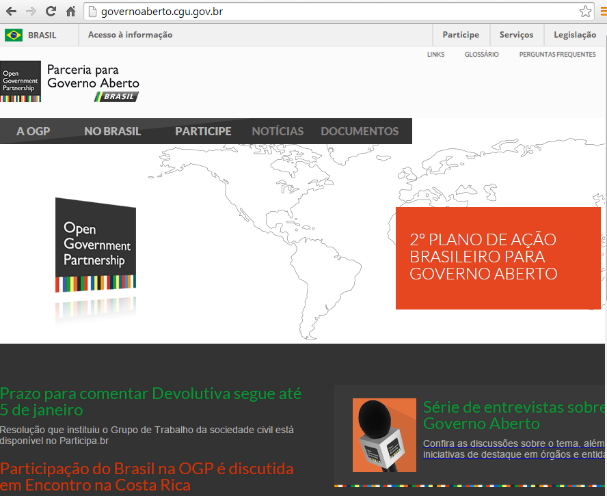 Ética e Cidadania
UM POR TODOS E TODOS POR UM!PELA ÉTICA E PELA CIDADANIA
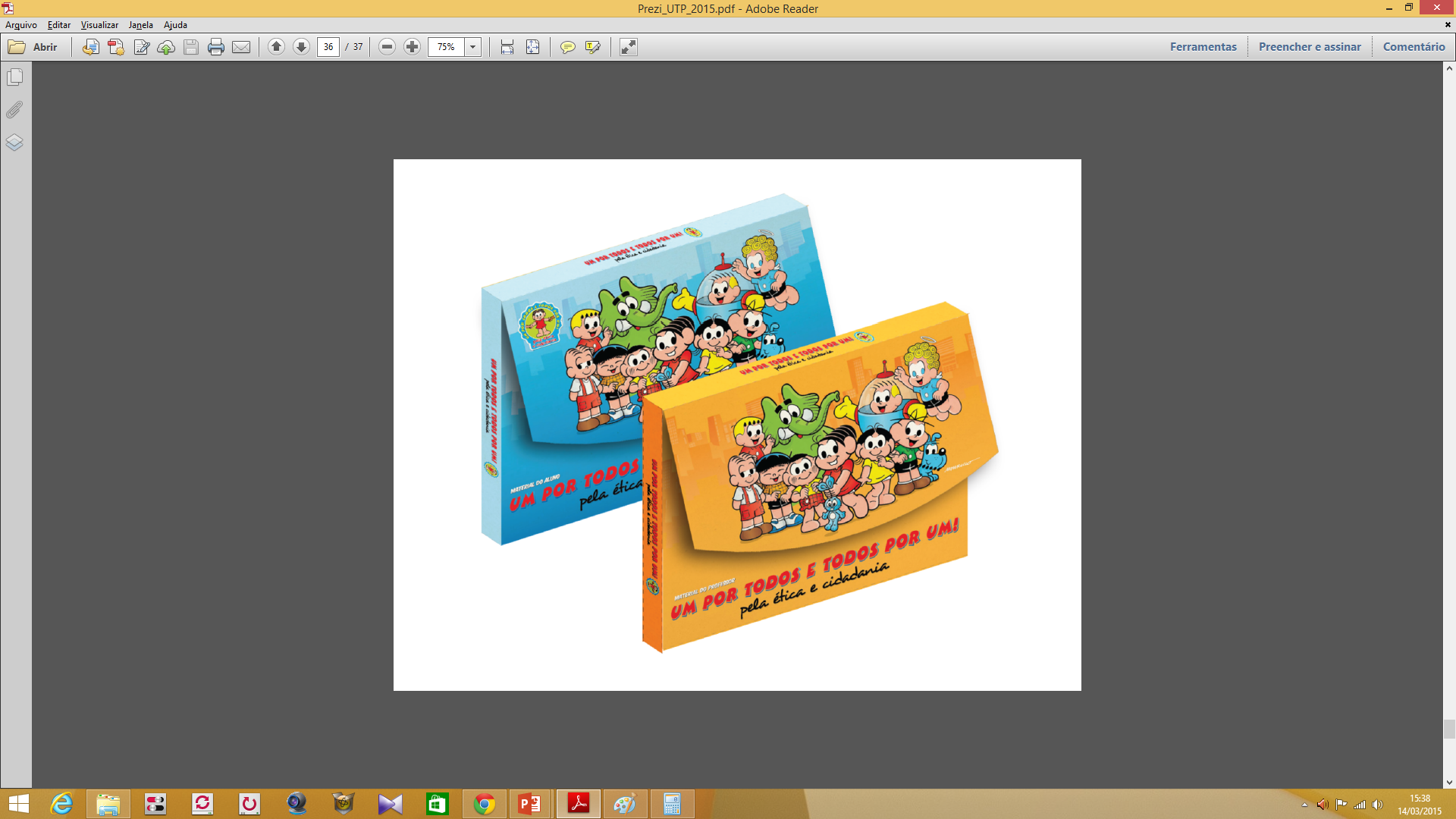 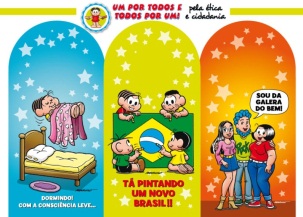 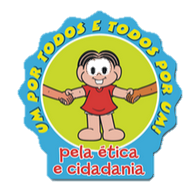 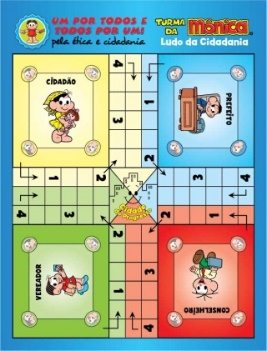 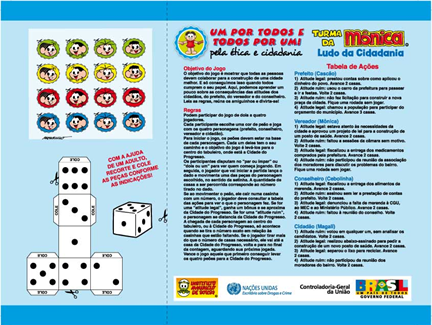 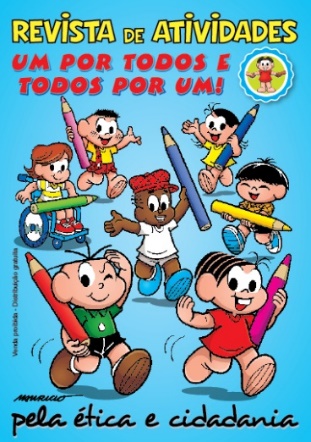 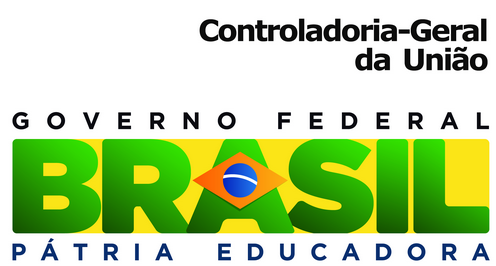 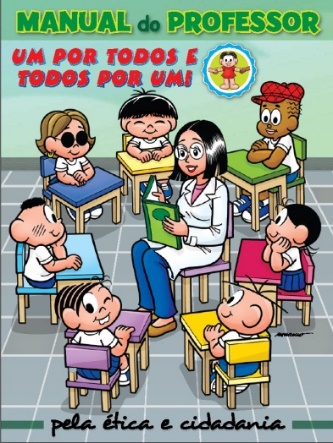 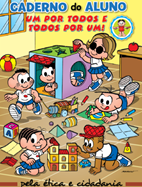 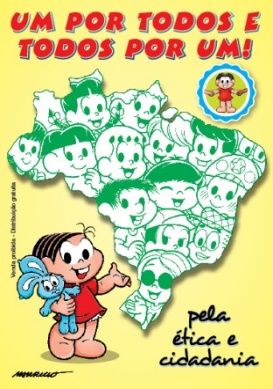 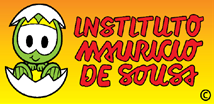 Ética e Cidadania
CONCURSO DE DESENHO E REDAÇÃO
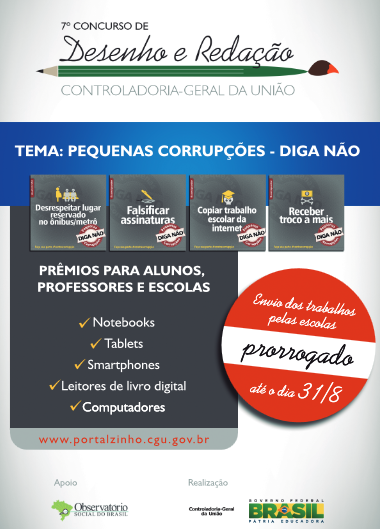 “Pequenas Corrupções – Diga não”
Controle Social
Programa Olho Vivo no Dinheiro Público
Incentivo ao exercício do controle social: 
Material de orientação
Capacitação presencial e à distância
Parceria com outros órgãos públicos e ONG’s
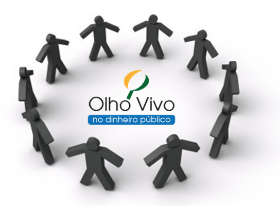 Apoio à realização de Auditorias Cidadãs
Fomento à criação de organizações da sociedade civil voltadas ao controle social
Integridade Pública
Definição de parâmetros de integridade para a administração direta, autárquica e fundacional – Cartilha a ser lançada

Conflito de Interesses: Análise de consultas e pedidos de autorização para toda a administração federal em caso de potencial conflito identificado

Análise de denúncias de casos de nepotismo
Conflito de Interesses
SeCi
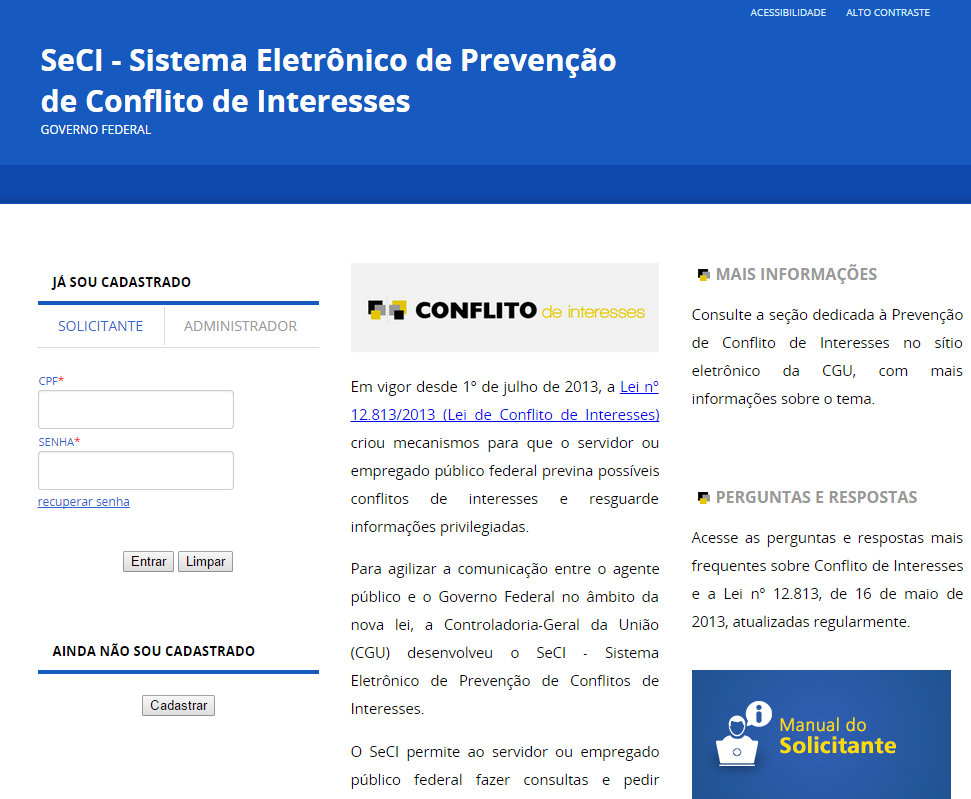 Permite ao servidor ou empregado público federal fazer consultas e pedir autorização para exercer atividade privada
1.040 consultas e pedidos de autorização registrados via SeCI
107 solicitações encaminhadas à CGU por potencial conflito de interesses
31 casos de conflito de interesses identificados pela CGU
Integridade no Setor Privado
Lei Anticorrupção (Lei nº 12.846/2013) 
Reconhece os mecanismos de integridade como atenuante na aplicação da multa
Como a empresa pode se preparar?
Publicação: Programa de Integridade - Diretrizes
MPEs: Parceria com SEBRAE e portaria específica
Como a empresa pode ter seus esforços reconhecidos?
Lista Anual do Cadastro Pró Ética
Micro e Pequenas Empresas
PARCERIA – Apoio Técnico a Pequenos Negócios

Acordo de Cooperação a partir dos parâmetros de Portaria específica para Micro e Pequenas Empresas
PRODUTOS
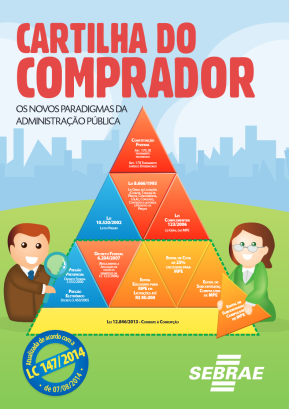 PERSPECTIVAS - “Programa Empresa íntegra”
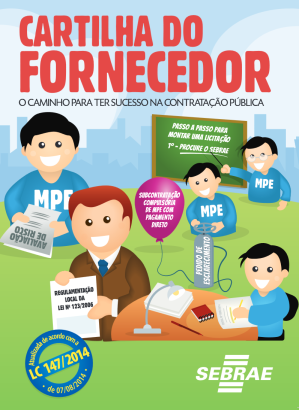 Curso presencial do SEBRAE - em todas as UF
Curso a distância -  na plataforma do SEBRAE 
2 Cartilhas com enfoque no Programa de Integridade - distribuição pelo SEBRAE e pela CGU
Vídeos institucionais
Apresentação sobre Lei Anticorrupção em eventos por todo o País.
Conteúdos sobre Lei inseridos em cartilhas do SEBRAE
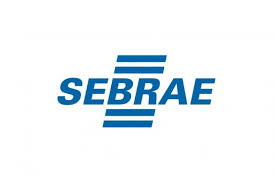 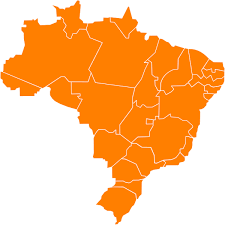 Empresa PRÓ ÉTICA
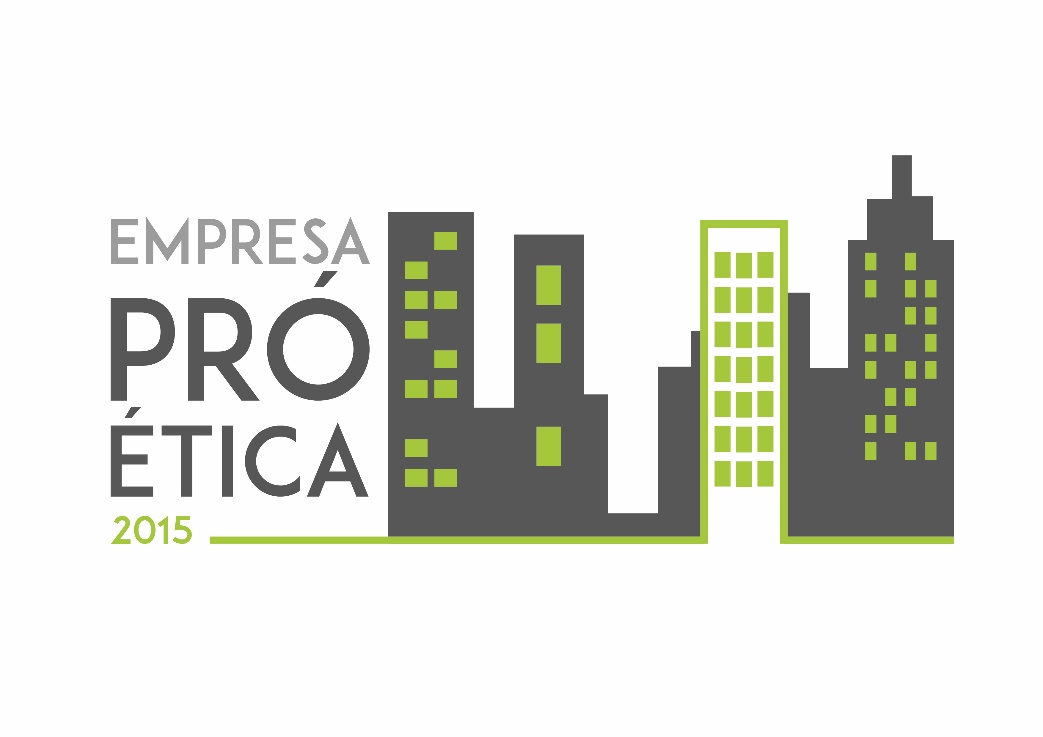 Objetivo: reconhecer e divulgar, as empresas que adotam boas práticas de promoção da integridade e de prevenção da corrupção, fomentando a criação de um ambiente corporativo mais íntegro, ético e transparente.
Presidência: CGU e Ethos
Comitê Gestor:
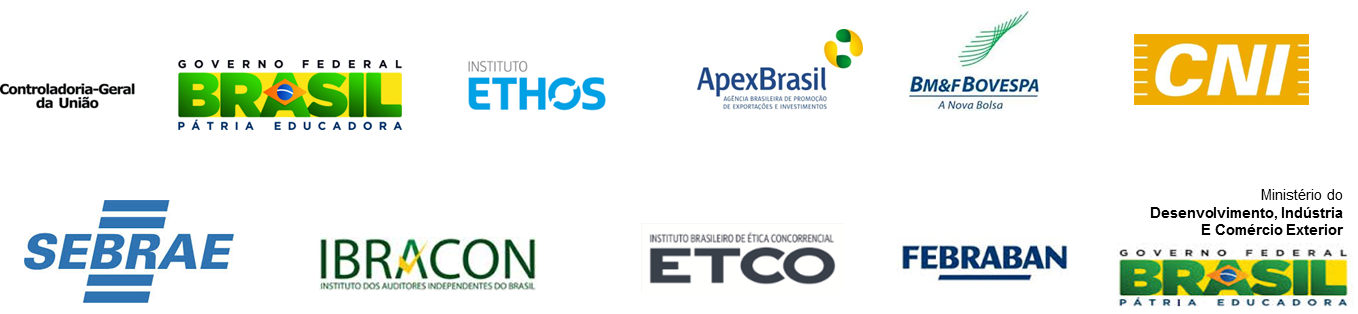 Avaliação de Programas de Integridade
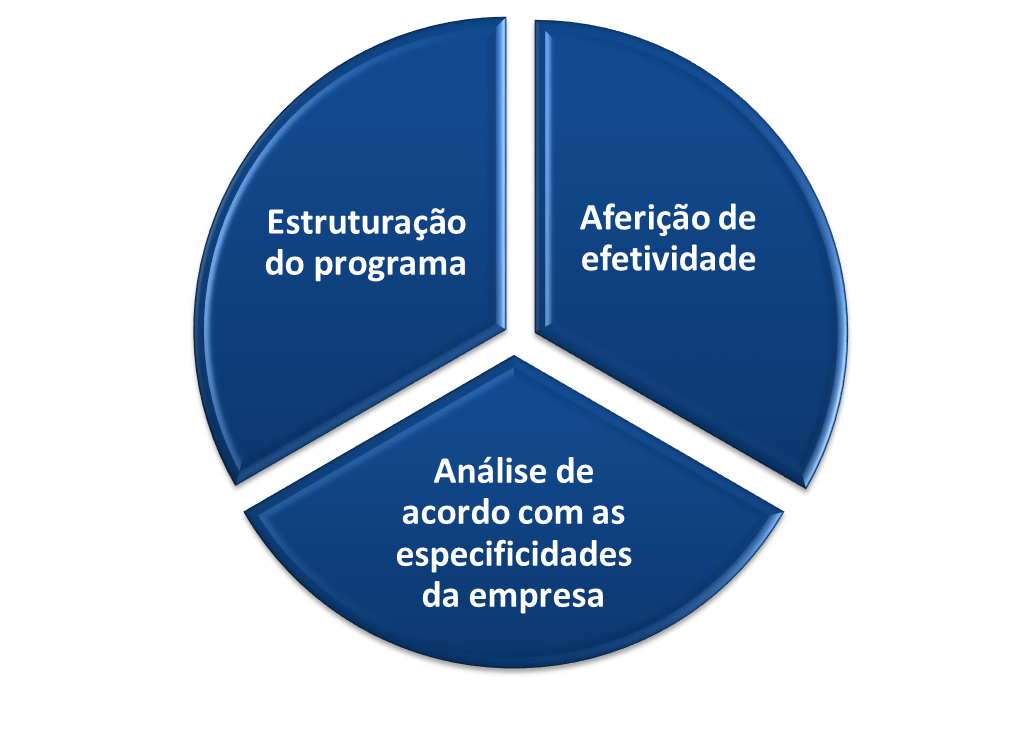 Relatório de Perfil:
Setor do mercado onde atua
Estrutura organizacional
Quantitativo de funcionários
Interações com o setor público
Participações societárias
Porte
Relatório de Conformidade: análise de efetividade
Como e quais parâmetros implementados
Importância desses parâmetros em relação à característica da empresa
Demonstração do funcionamento do programa
Demonstração de atuação perante o ato lesivo
Acordos e Cooperação Internacional
Acompanhamento das convenções (ONU, OEA, OCDE) e principais foros internacionais anticorrupção (G-20, BRICS, IACA)
Fomento à cooperação técnica internacional

Realização de cooperação jurídica internacional em matéria não-criminal

Articulação e parcerias voltadas à produção e disseminação de conhecimentos sobre prevenção da corrupção e transparência
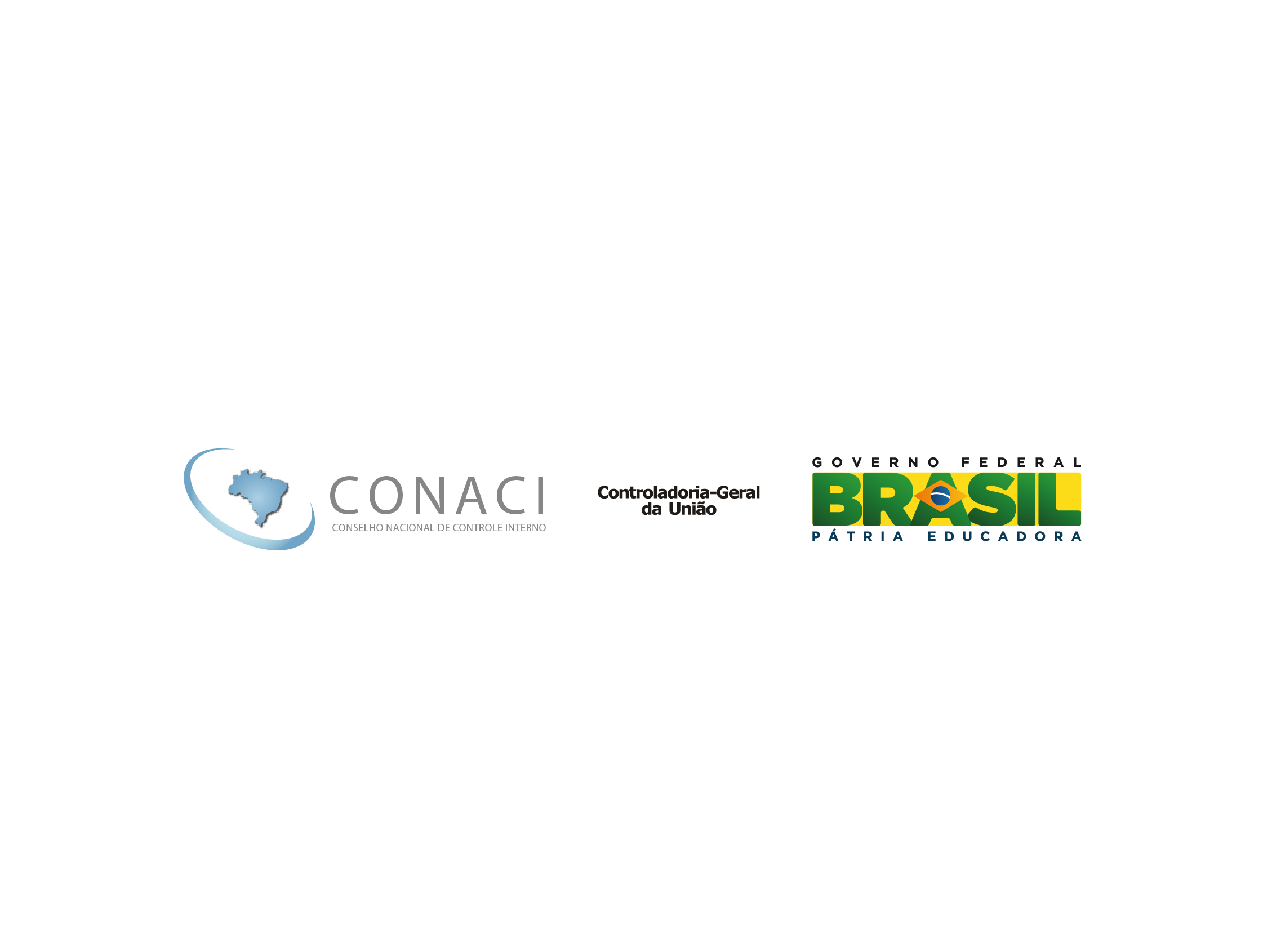